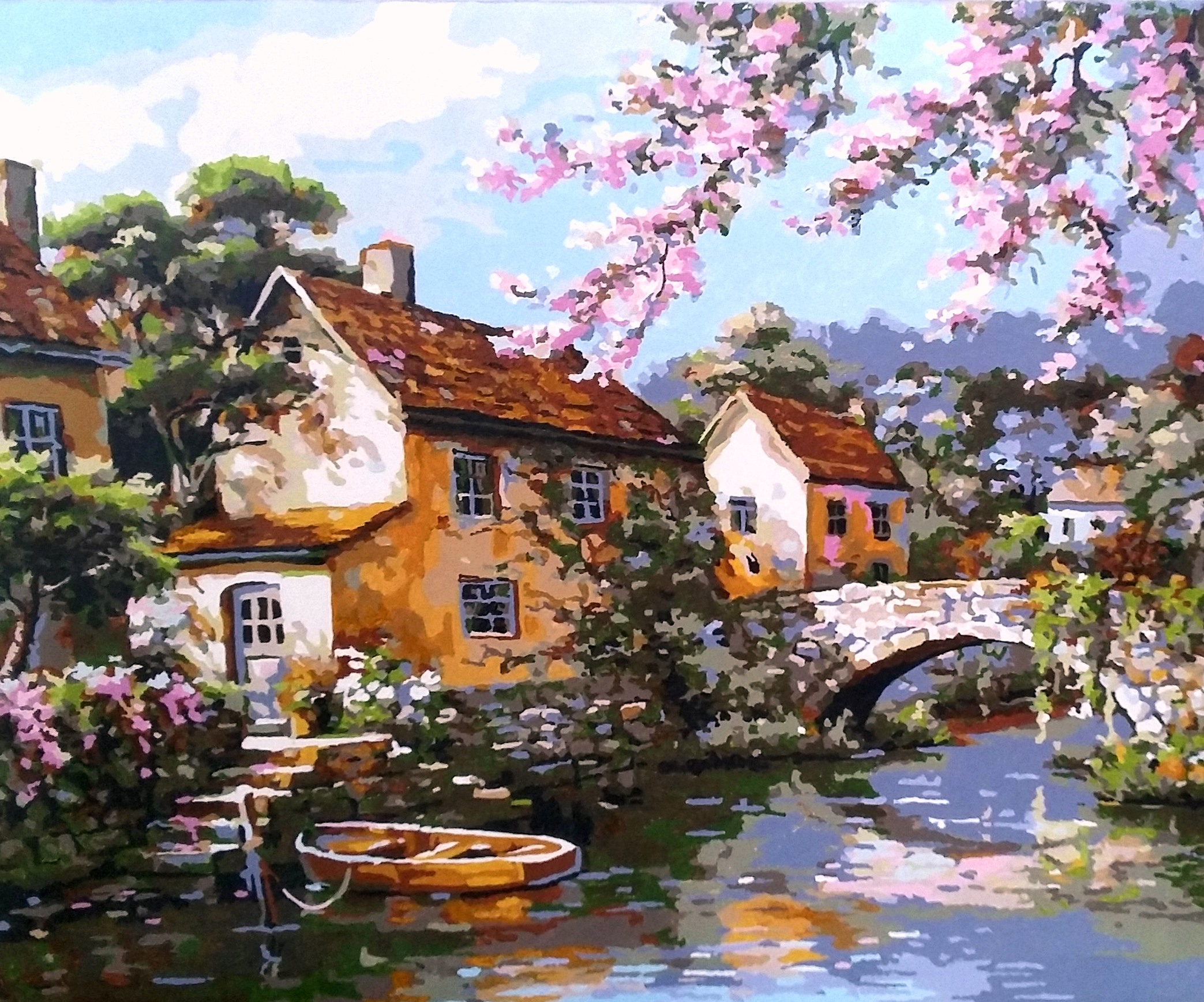 Тема презентации
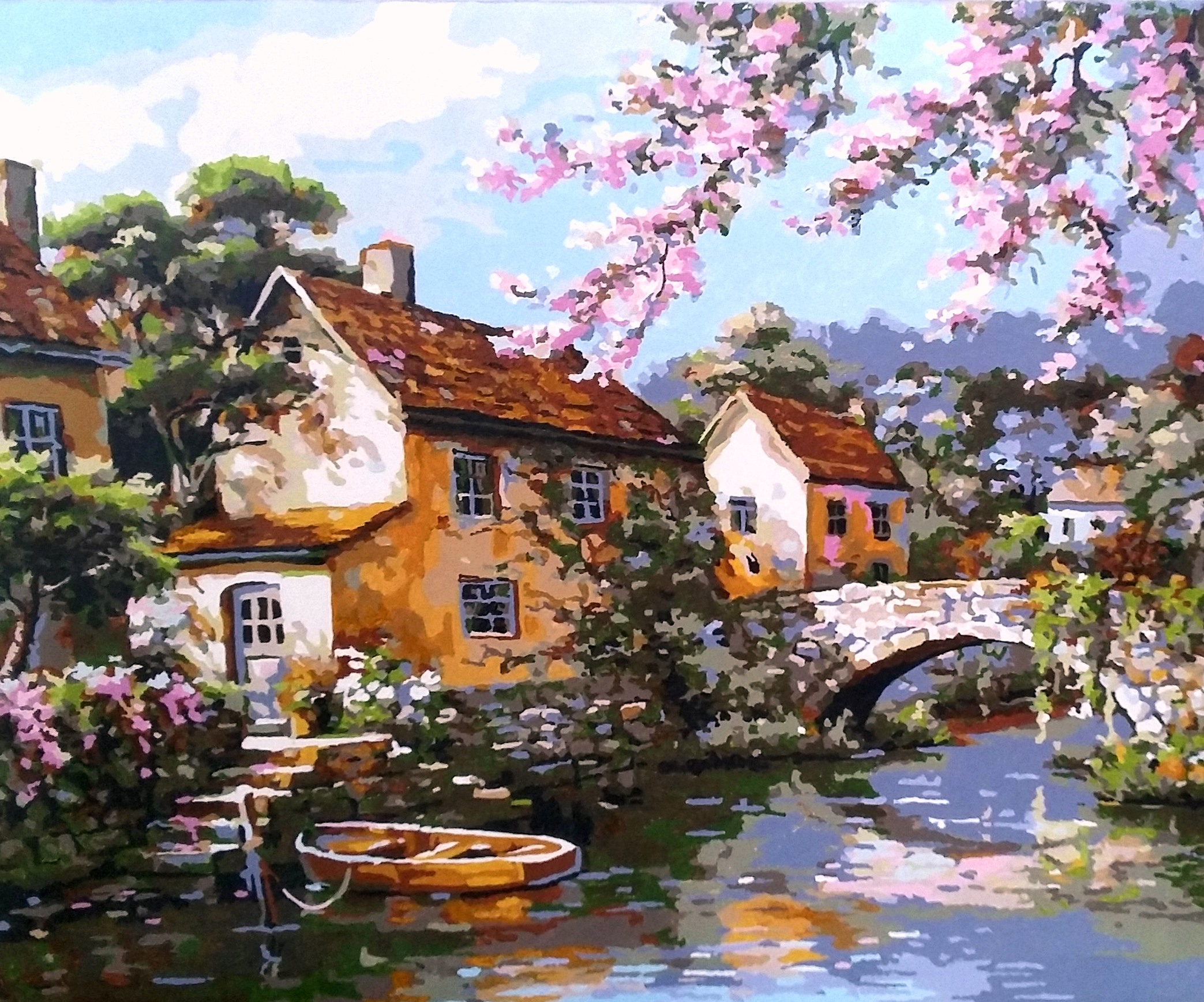 Заголовок слайда
Подзаголовок слайда
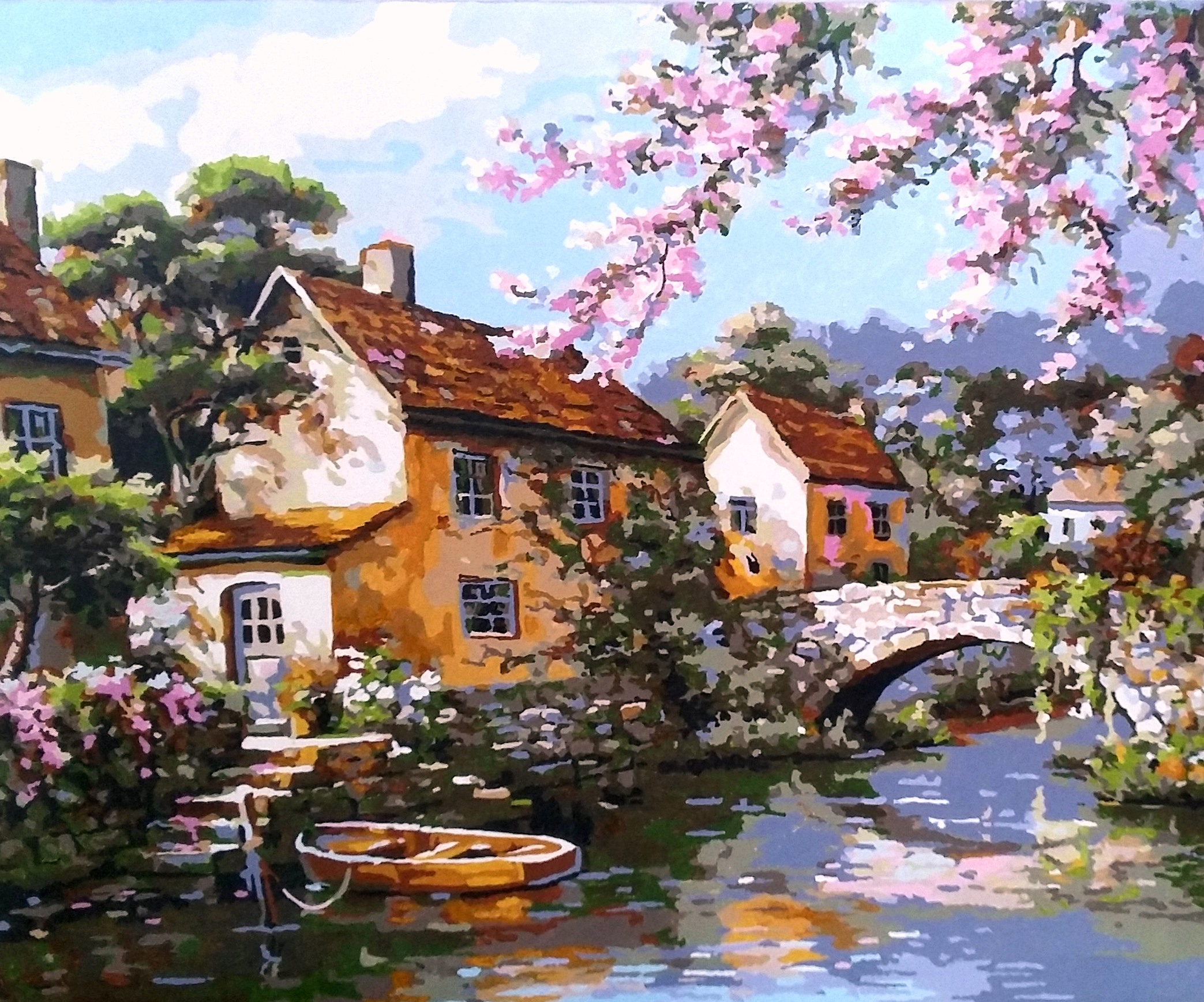 Спасибо за внимание!